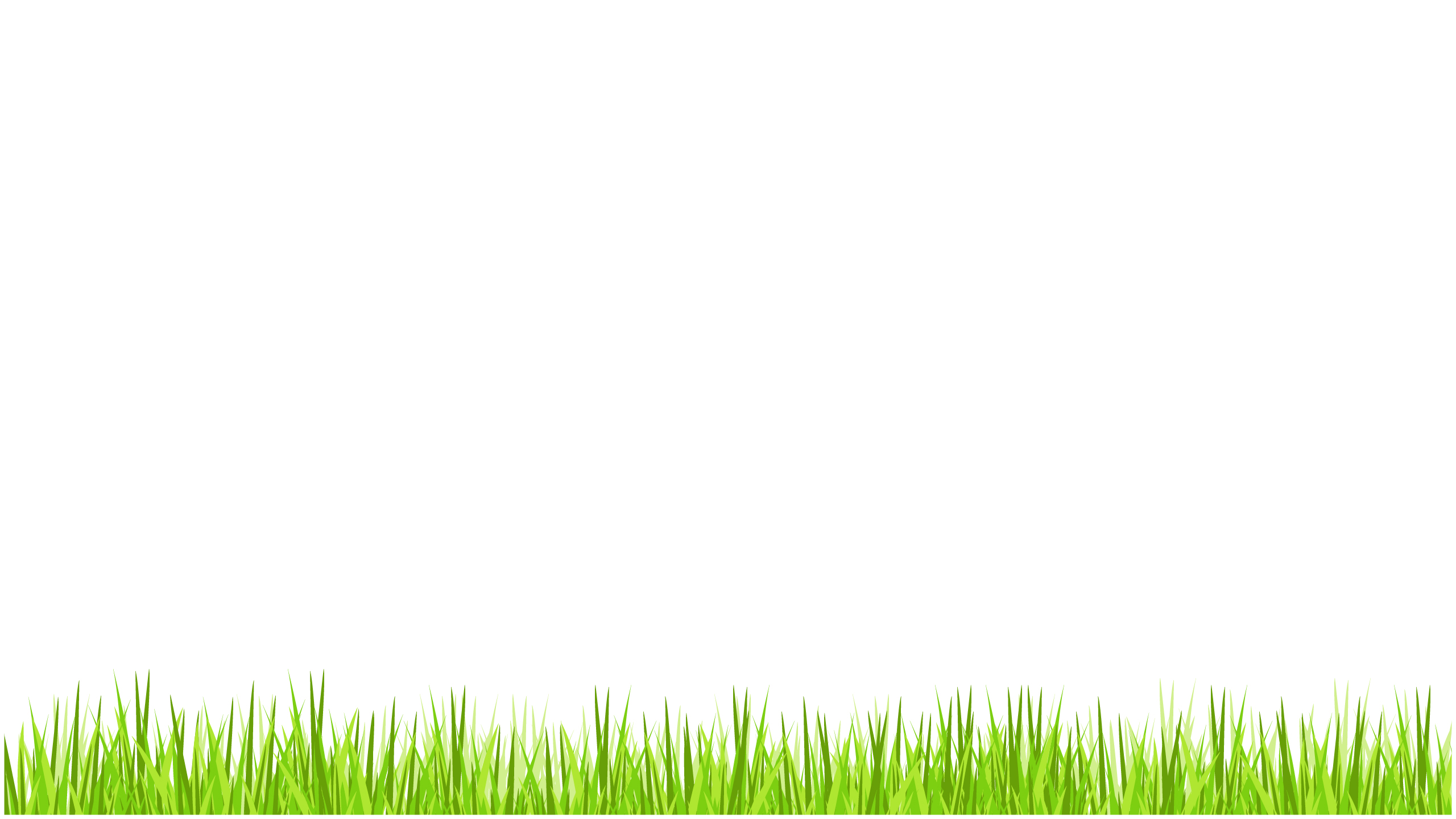 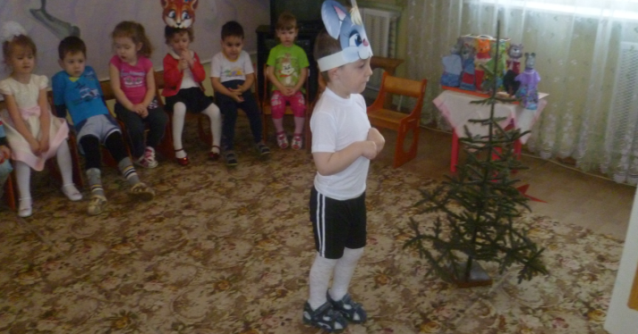 Мышка:
	-Я Мышка-норушка.
	Лягушка-квакушка:
	-Я Лягушка-квакушка.
	Зайчик-побегайчик:
	-А я зайчик-побегайчик
	-Пустите меня к себе жить.
	Звери:
	-Заходи.
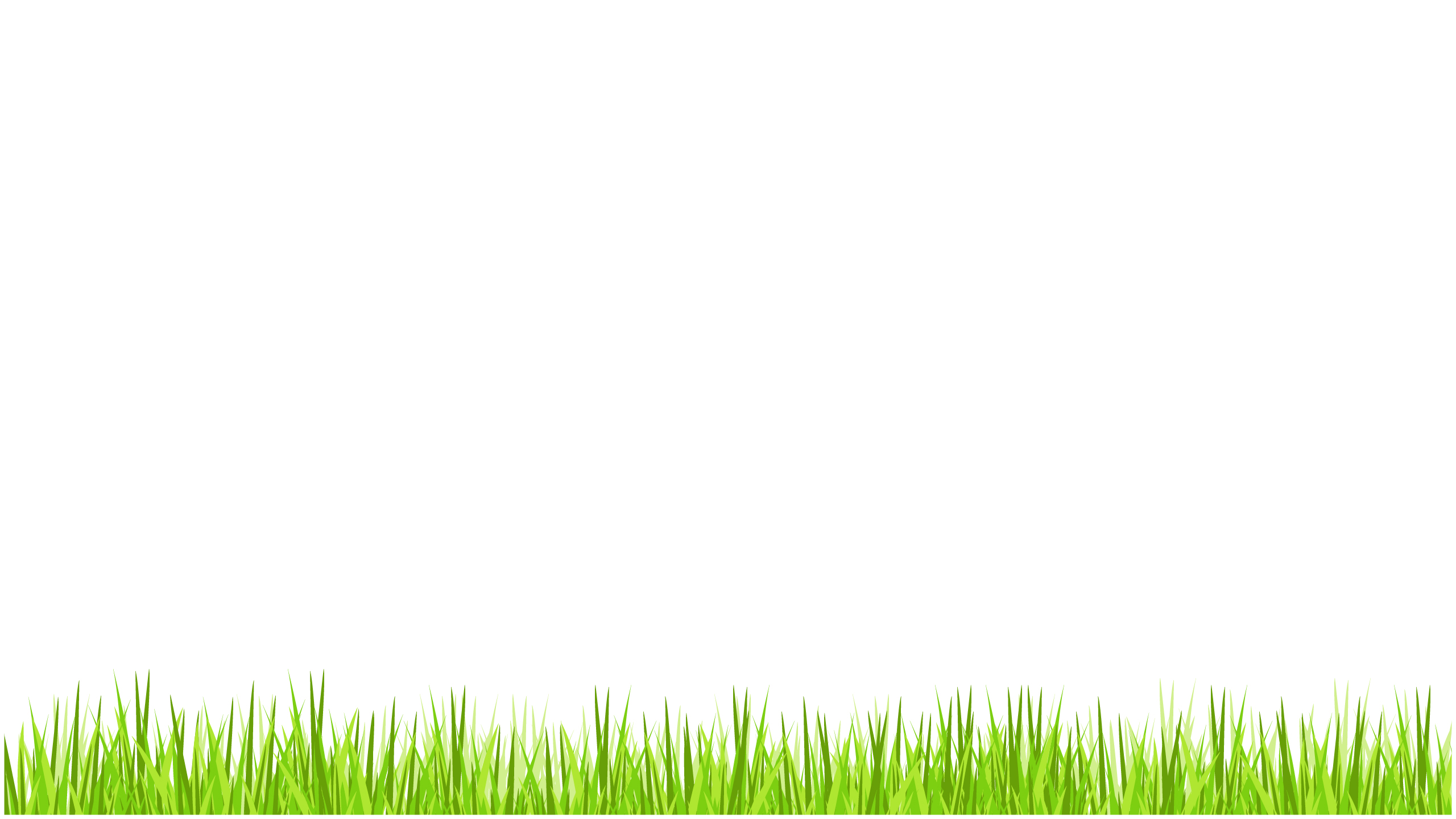 Вот бежит Лисичка-сестричка.
	Подбежала к теремку и говорит:
	По кусточкам, по лесам
	Брожу я.
	Ищу норку
	Где-нибудь притаиться и заснуть
	-Кто-кто в теремочке живёт?
	-Кто-кто в невысоком живёт?
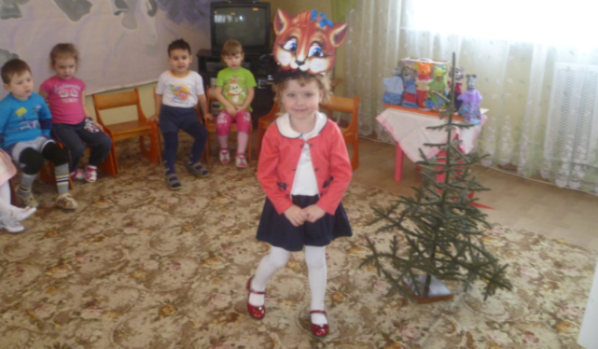 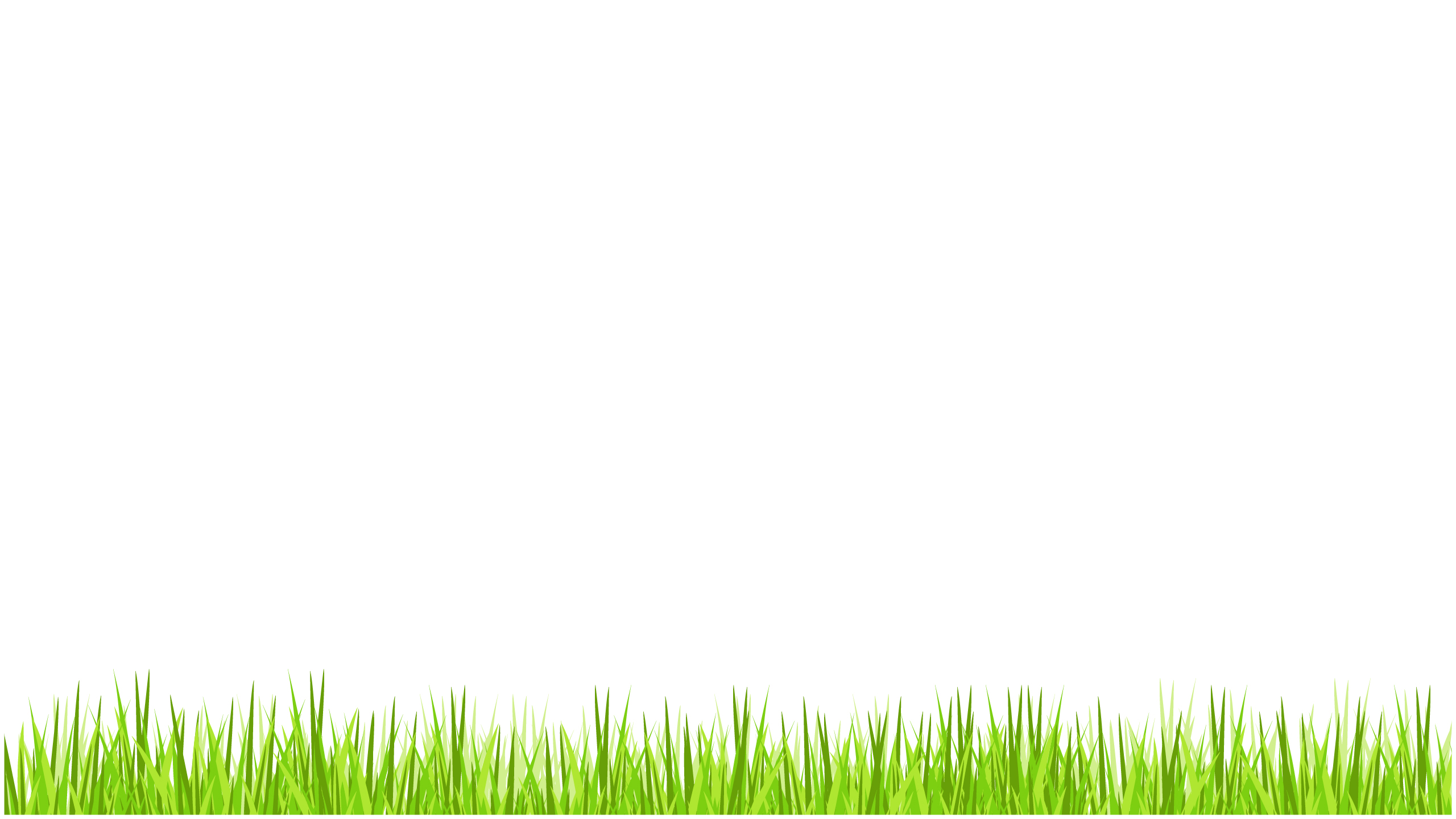 Мышка:
	-Я Мышка-норушка.
	Лягушка-квакушка:
	-Я Лягушка-квакушка.
	Зайчик-побегайчик:
	-Я Зайчик-побегайчик
	Лисичка-сестричка:
	-Я Лисичка-сестричка. Можно я буду с вами жить?
	Звери:
	-Да.